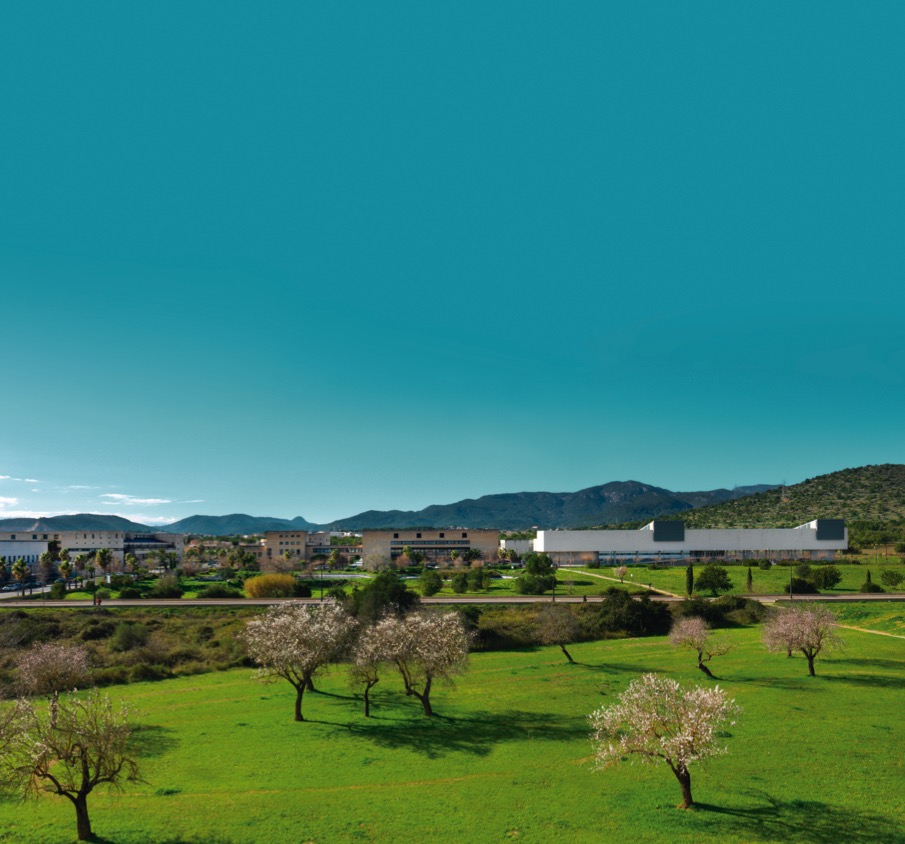 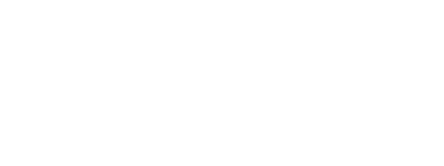 International Relations Office
uib.cat
What steps do I need to take now?
Confirm 
your courses 
with your tutor
Tutor´s name  and email in letter of acceptance
1
Fill in your learning agreement:
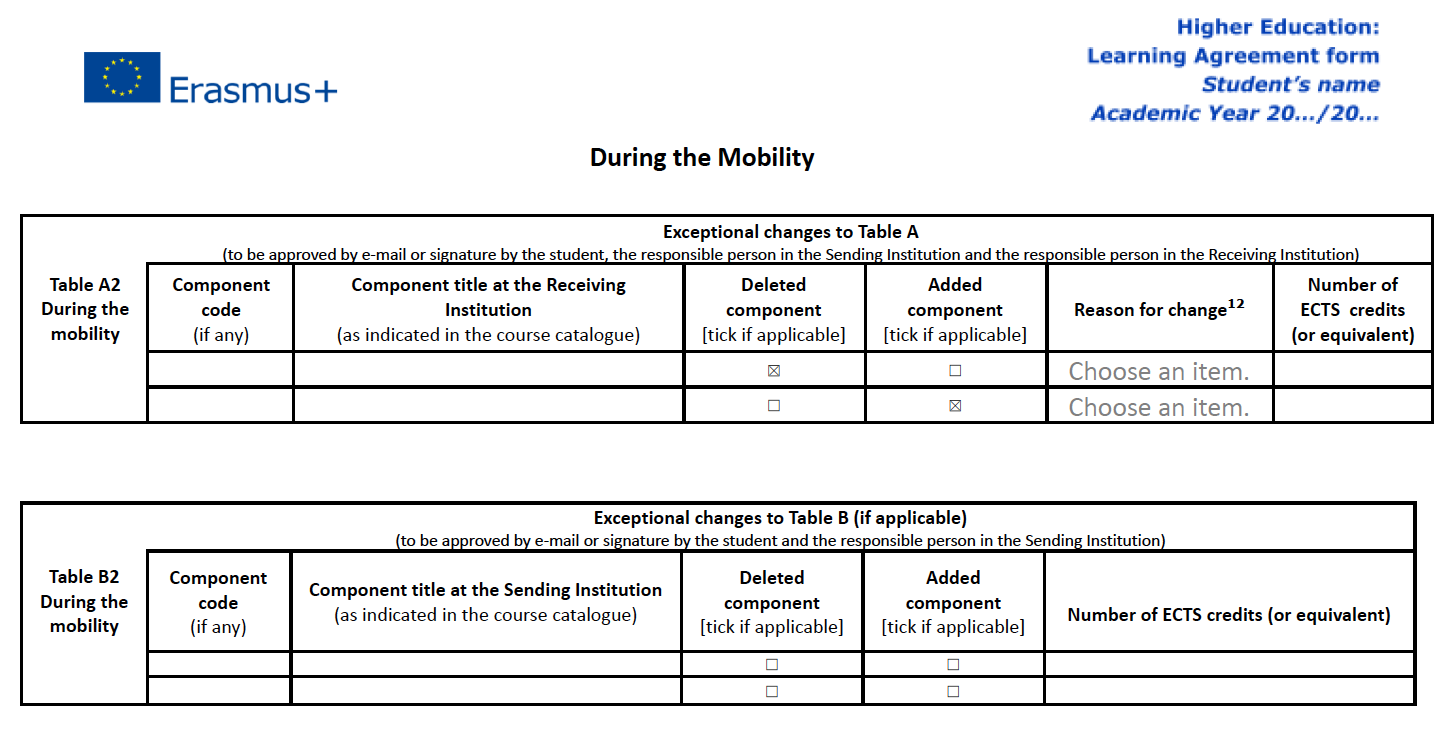 Don’t worry - you will have 3 weeks time in order  to make changes and your academic Tutor will have to sign the changing form
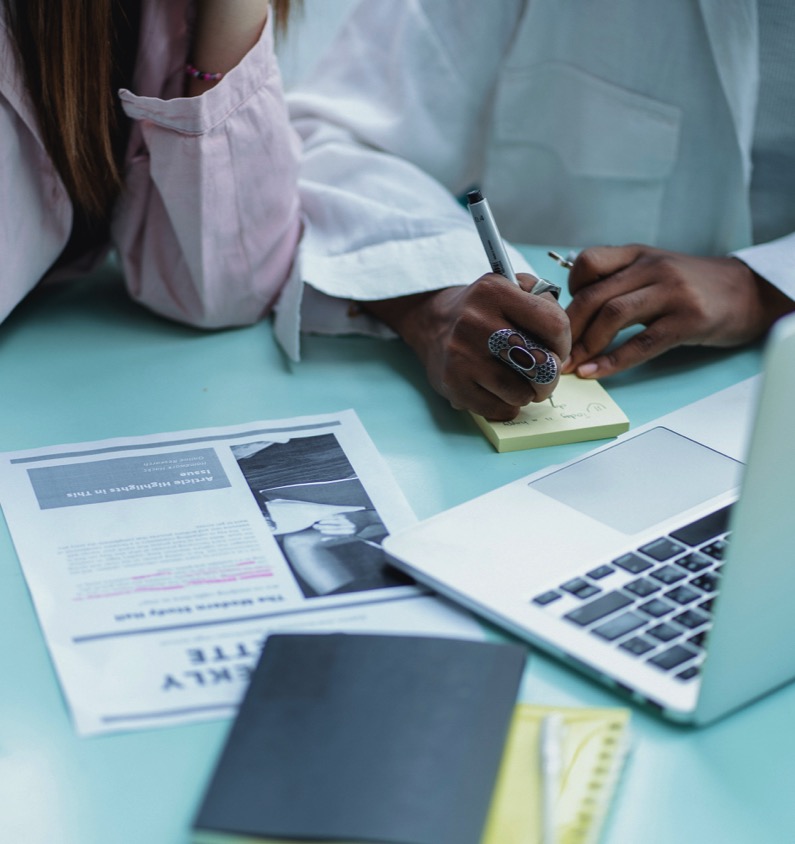 Will I be able to enrol 
on subjects out of my field of study?
Yes! However, at least 50% 
of your subjects must be related to your area of study.
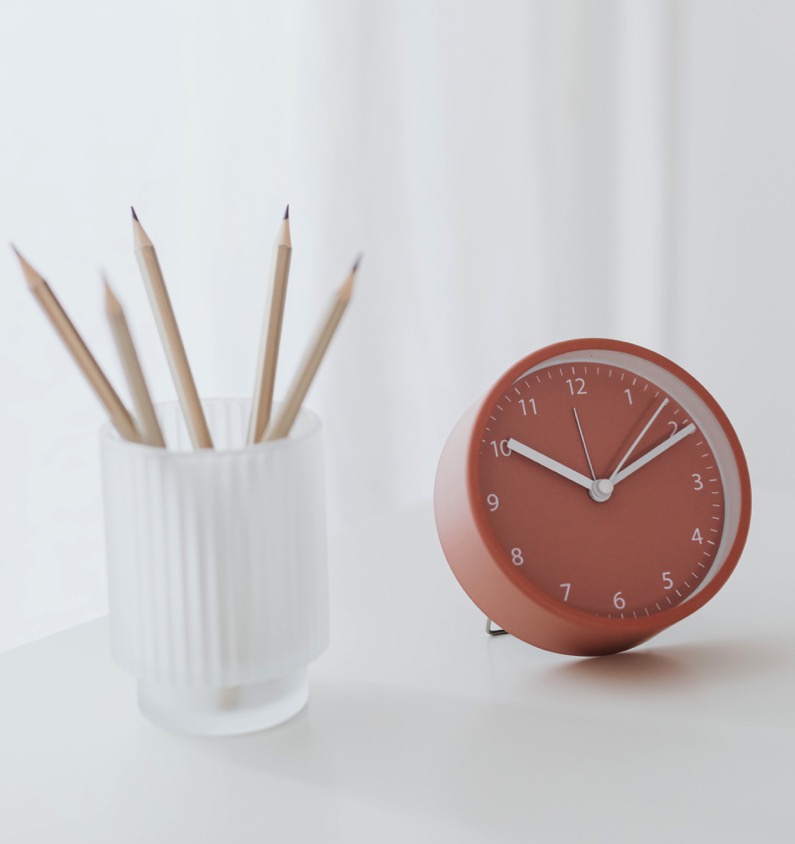 Before enrolling on subjects remember to check the timetables.
Where 
do I enrol?
2
Come and visit us 
before enrolling!
So that we can register your arrival. 
 
Opening hours 10am-2pm
You will find us at the
Margalida Camps i Comas at the International Relations Office
Important note: you must set up 
an appointment at the following link.
Enrol at 
your faculty* 

(enrolment will be 
in-person)
Look for ‘Servicios Administrativos’ 
(Admin Services) 
Office
* Students from the Faculty of Tourism must enroll at the Faculty of Economics, whereas Master students must enroll at the Centre for Postgraduate Studies.
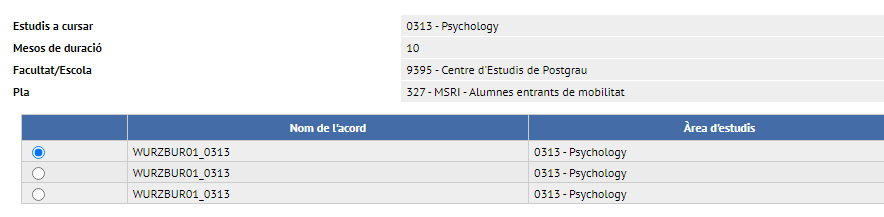 If you chose programme code 9395 for Master’s degrees while filling in your application
you will have to enrol at the Centre for Postgraduate Studies.
At the time 
of enrolment…
3
You must pay 
the insurance fee (1,12€)
You can do this online* over your Student Portal
*You can also pay in cash at the bank office by downloading the tax receipt from your student´s portal in the Guillem Cifre de Colonya building.
Pay the 1.12€ fee over Acadèmic, in the Student Portal:
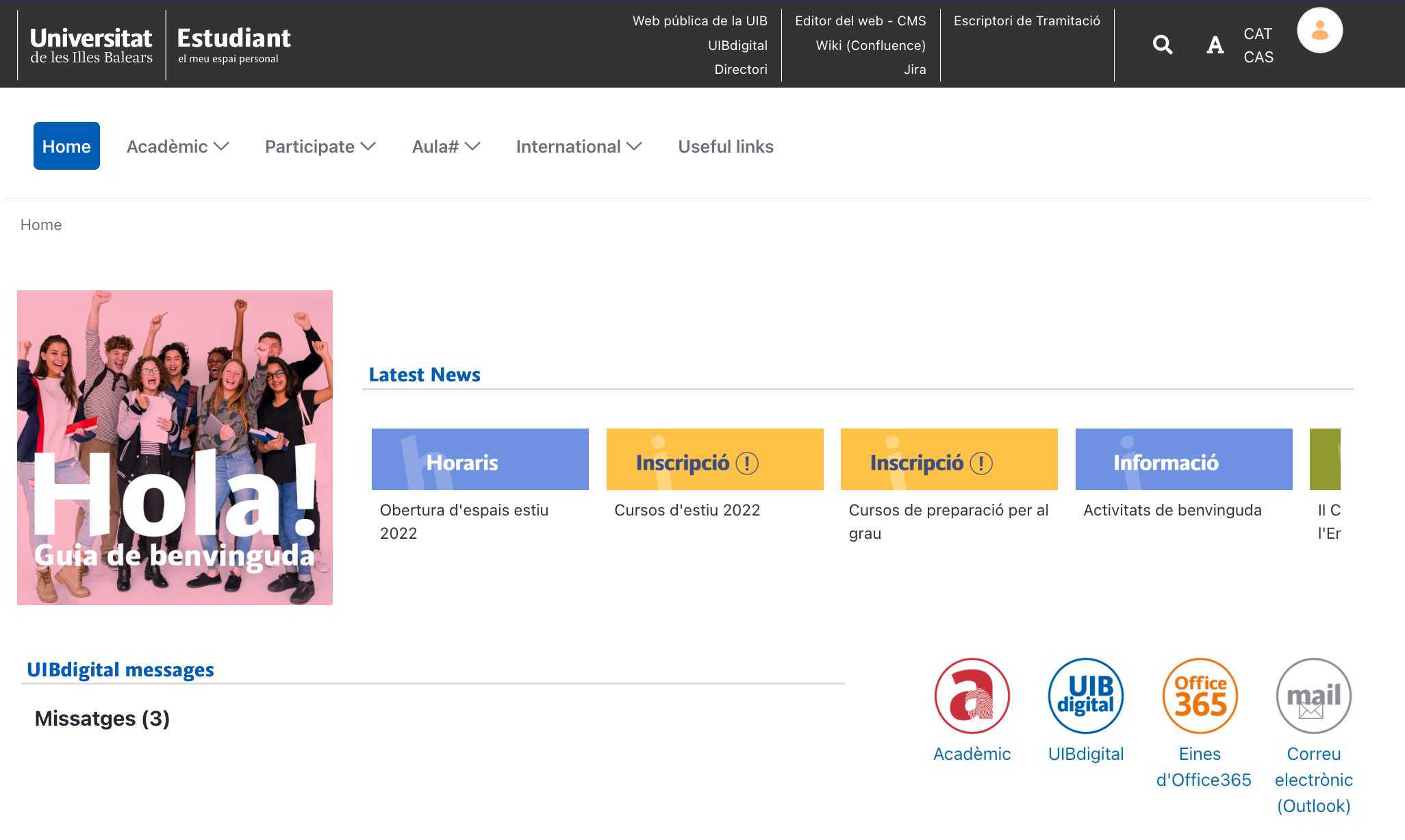 Once inside Acadèmic, go to the ‘Pagaments pendents…’ section:
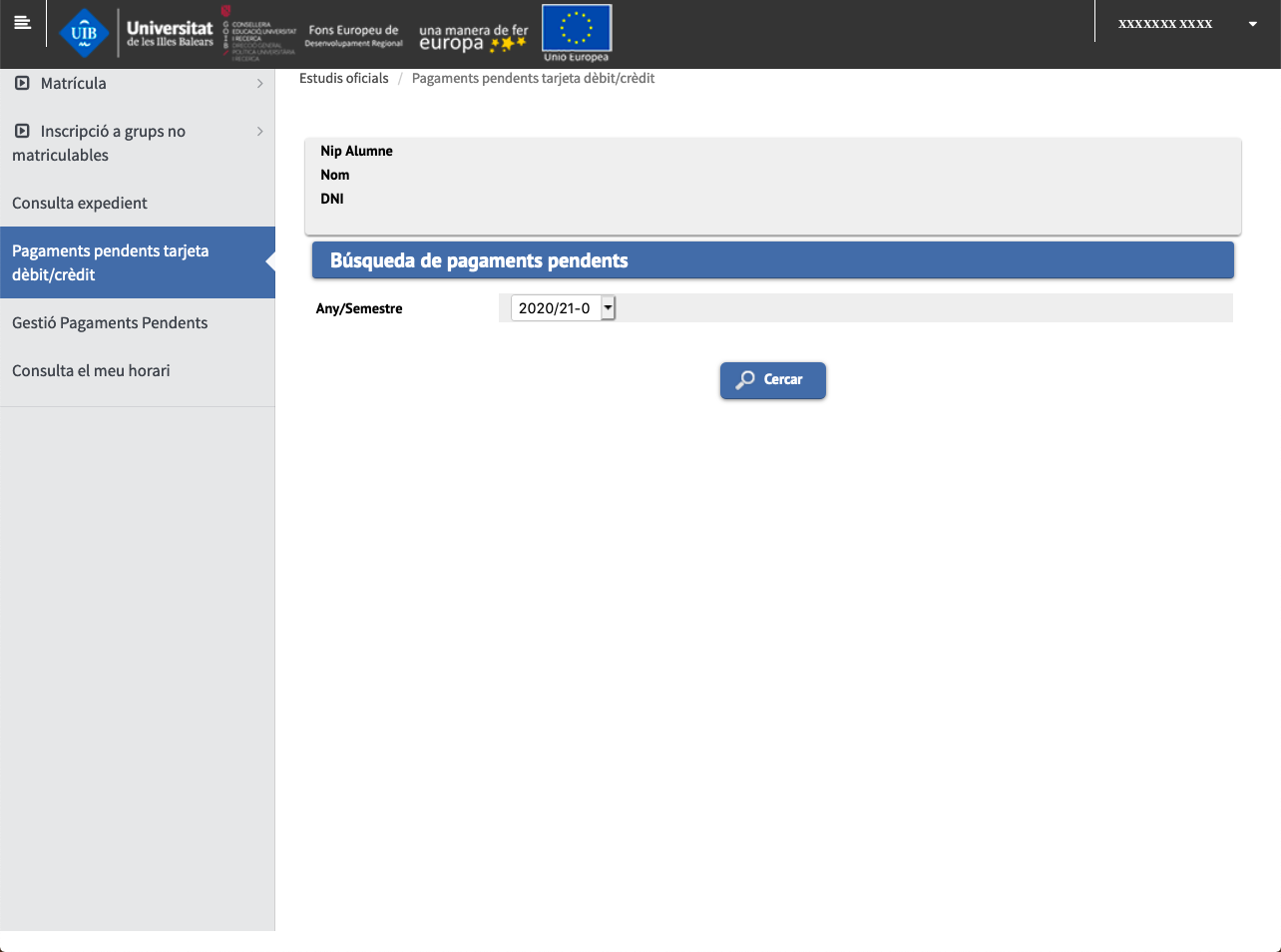 After enroling:
Download the UIB App in order to get your student card:
a
b
Upload a profile 
picture and fill in 
your personal 
details.
Log in to it with 
your credentials 
and accept the 
privacy policy 
for the app.
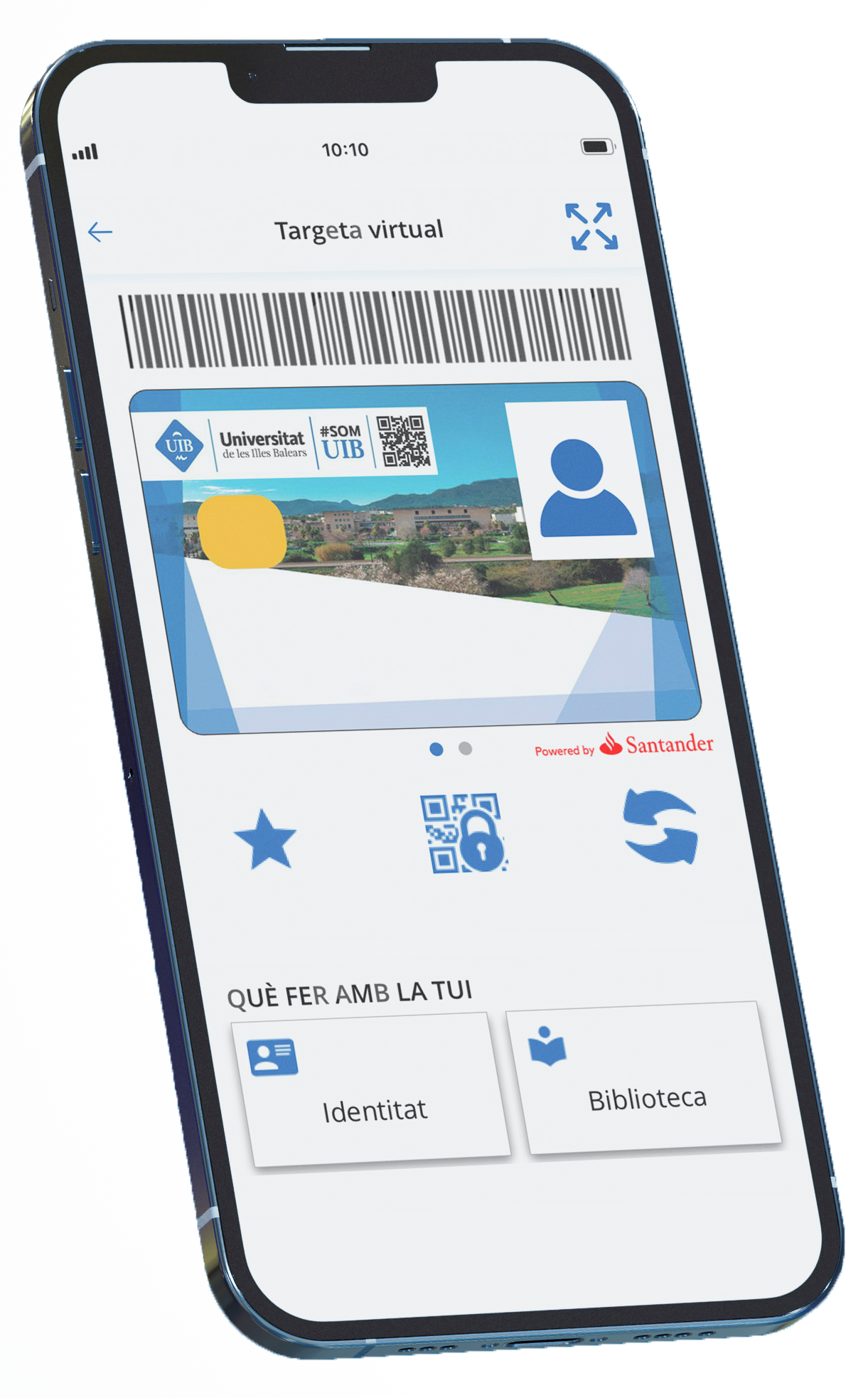 Once your 
student card 
is activated, you will 
be able to start 
enjoying all the 
advantages 
that come with it!
What can I do in UIBdigital?
4
Access UIBdigital through the Student Portal:
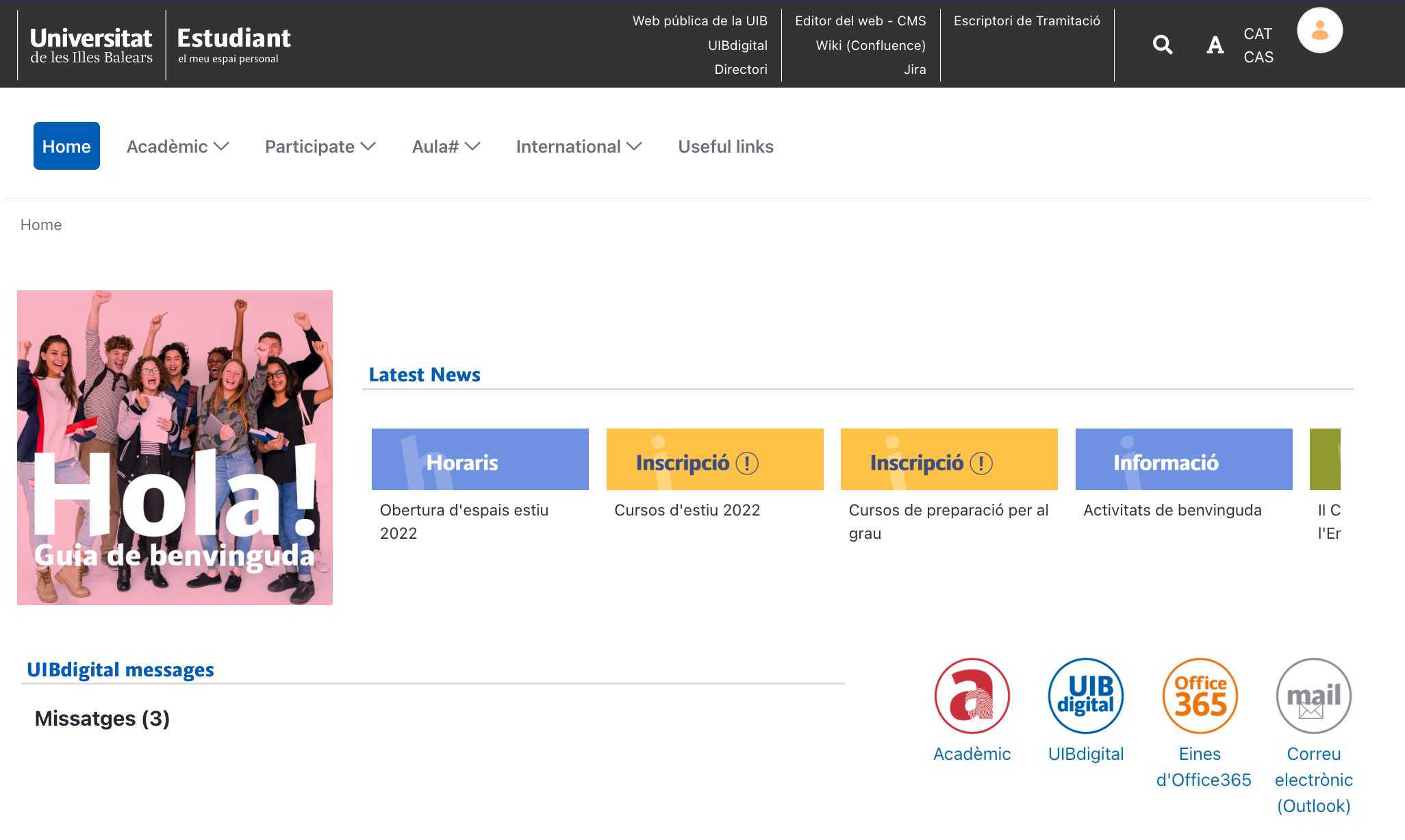 If you like, you can change the language to English:
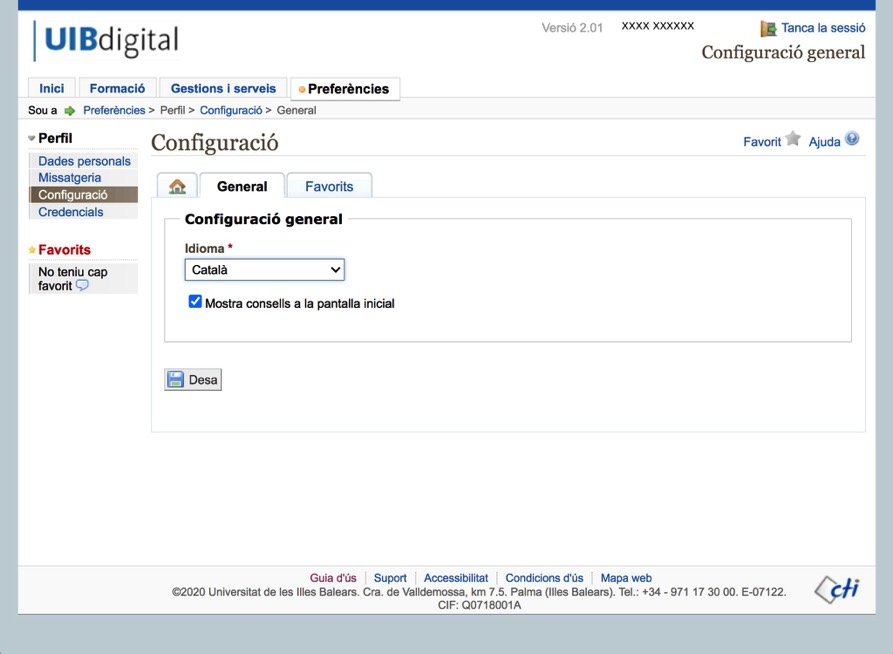 Activate the Wi-Fi service, or stay connected to Eduroam:
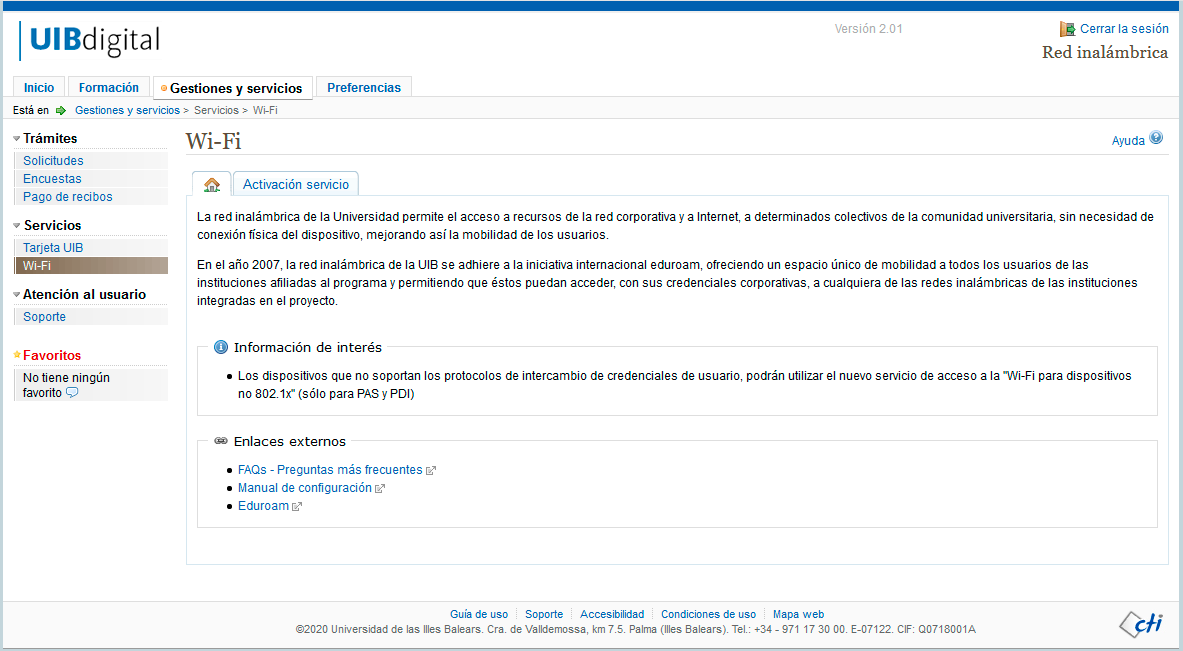 Set up your wifi on your phone, ipad,tablet and laptop…
Configuration

 In order to configure the Wi-Fi service, you need to click the configuration link from your device and follow the steps shown. The system will provide the necessary installer for your operating system and the version of your device:  Wi-Fi Configuration For devices that are not supported by the link above, manual configuration is required by following the instructions below:  Android 4.2 or lower 

Please follow the steps on your installer and login with your username@id.uib.eu  and your password. Your device will automatically connect to the wifi service.
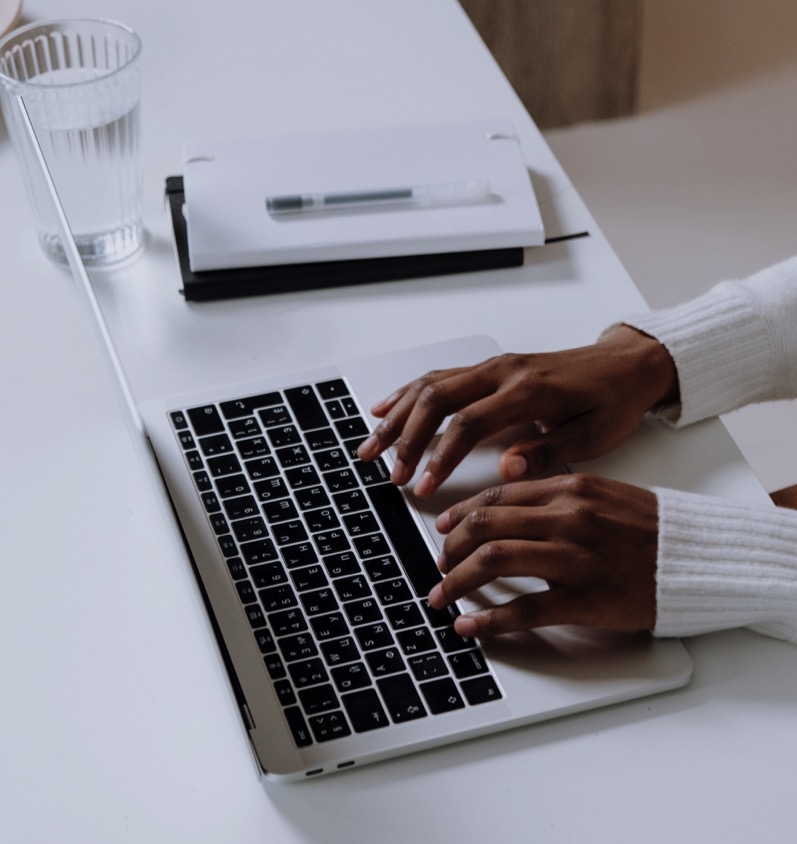 Don’t forget to activate your UIB e-mail account in UIBdigital!
How do I get to Campus 
by bus and/or metro 
for free?
5
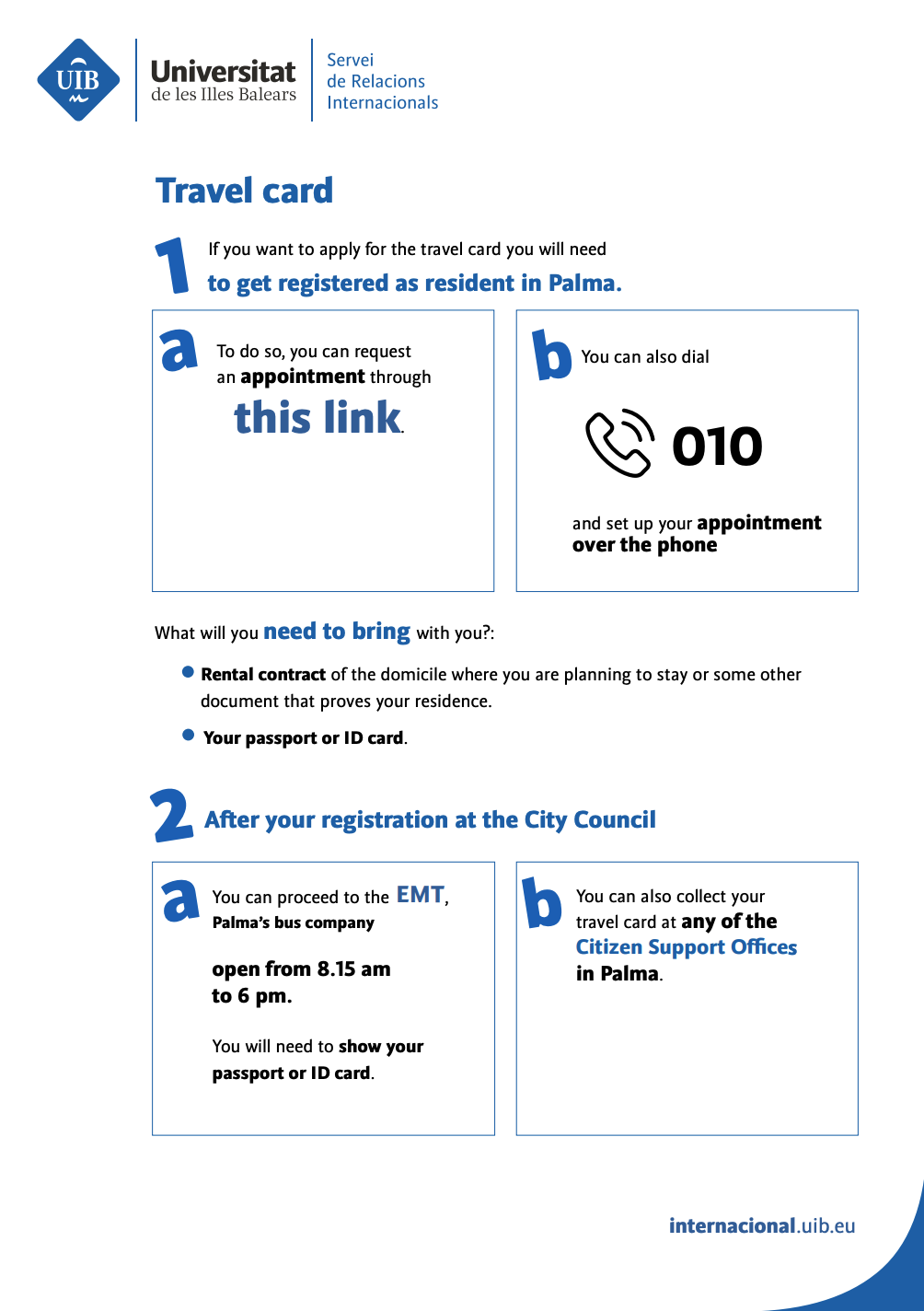 You can apply for your travel card for your bus trips!
There is a guide with instructions among the documents we provide.
You will have to get
registered at the 
City Council
!
(rental contract and ID card or passport are required)
Apply for your
NIE number
6
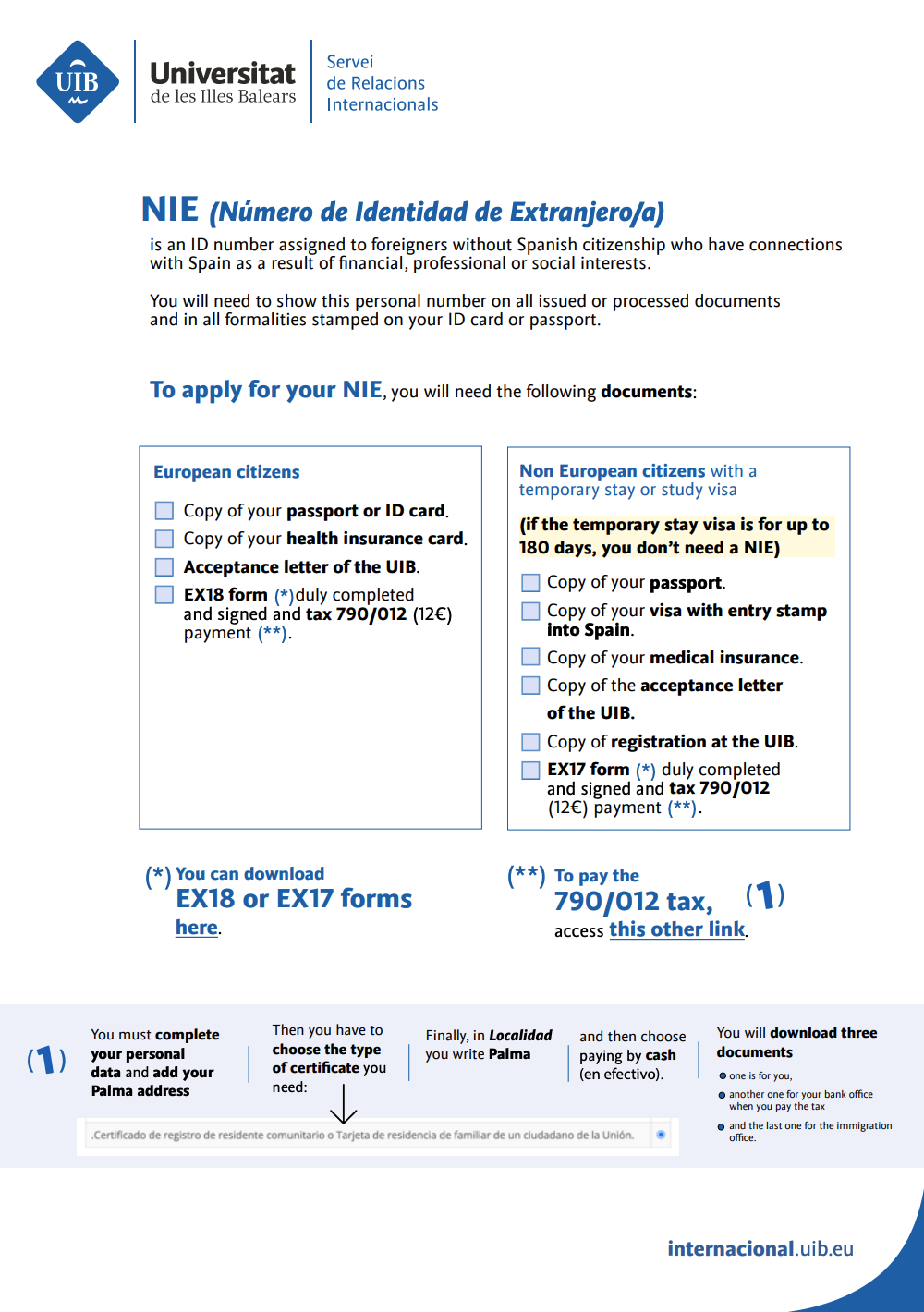 The NIE is a mandatory identity number for foreigners residing in Spain.
Don’t worry - we will hand you the information sheet shown here.
Do you want to be fluent in
Spanish and/or Catalan?
7
Join our language courses!
60 hours = 6 ECTS credits..
You get a special discount!

100€ per course

(standard price
 is 400€)
Spanish course
Catalan course (25€)
Email address contact: 
uibidiomes@fueib.org
Where can I download the documents 
that I will need?
8
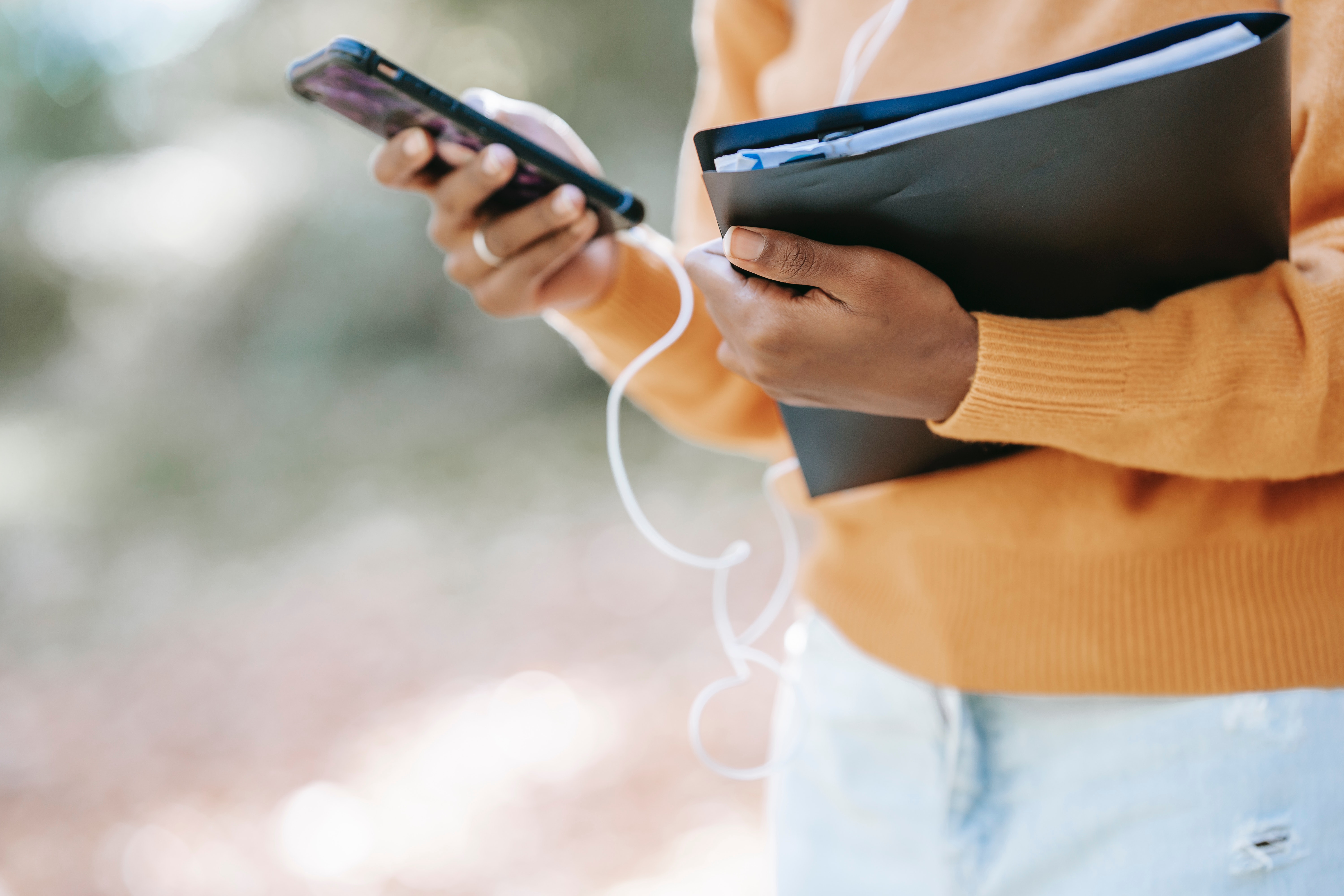 You can download them here.
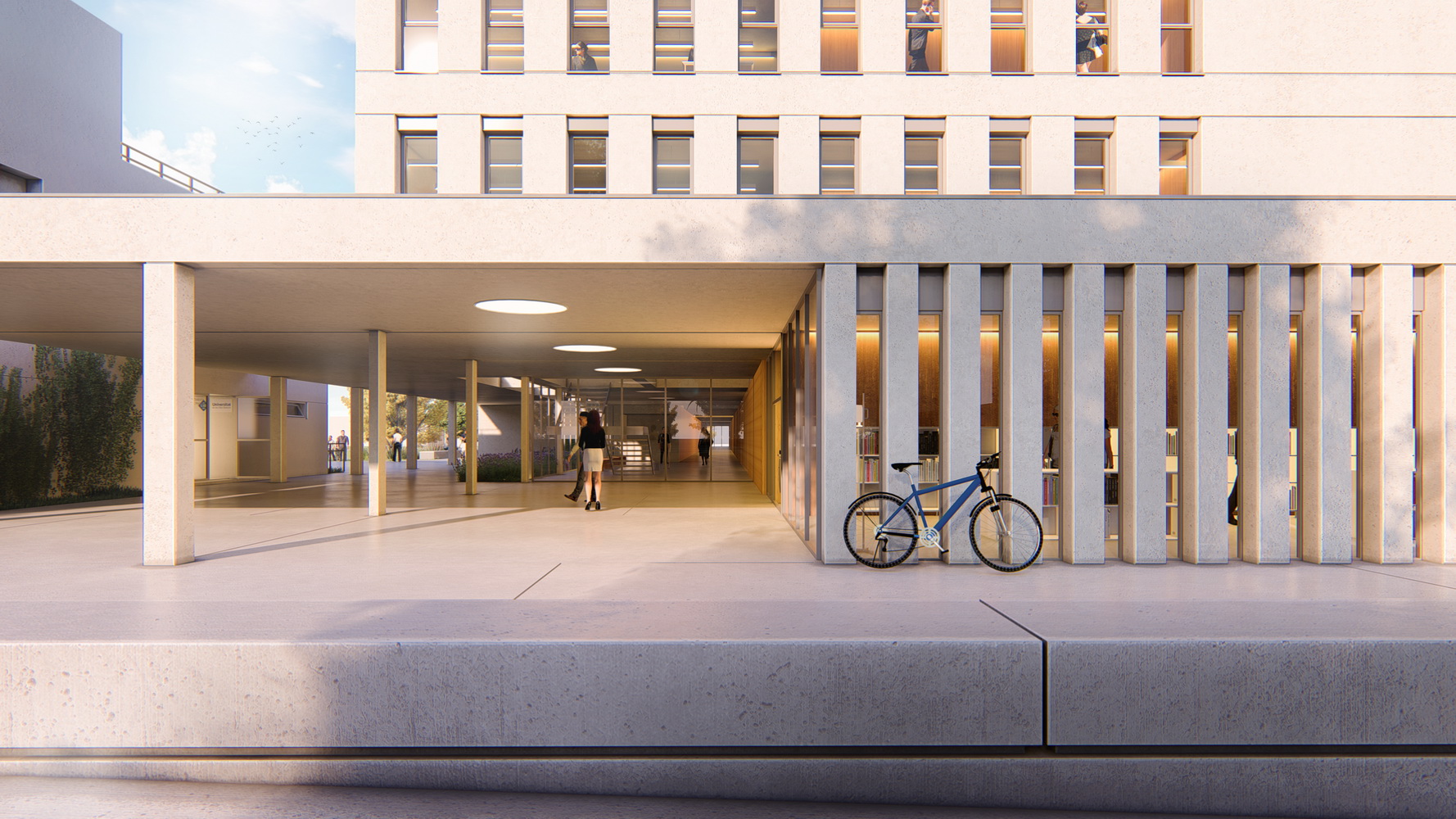 International Relations Office

Opening hours:
Monday-Thursday,
10 am - 2pm

Visit us in Margalida Comes i Camps building

       +34 971 17 27 20
              971 25 96 57
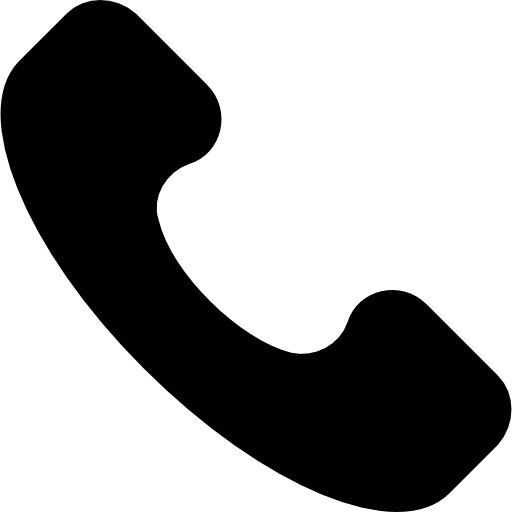